ལས་རིམ་འཐེབ།ཚོང་ལཱའི་ཡོན་ཏན་ལྟེ་བ་གིས་ ཤེས་ཡོན་དང་ཞིབ་འཚོལ་གྱི་ནང་ལུ་ གསར་བཏོད་ཅན་གྱི་ཚོང་ལཱའི་ལག་ལེན་མཐའ་སྐྱོང་འབད་ནི།
སྦྱོངབ་བརྡར་པ་ལུ་སྦྱོང་བརྡར་བྱི་ནི་ ༤ པ།
ཚོང་ལཱའི་ལམ་དང་ལམ་ལུགས

སྤྱི་ཟླ་༥ པའི་སྤྱི་ཚེས་༩-༡༡  ཚུན། སྤྱི་ལོ་༢༢། 
ཨཱ་ལི་ཀེན་ཀྲི་གཙུག་ལག་སློབ་སྡེ
Project ref.: 617589-EPP-1-2020-1-AT-EPPKA2-CBHE-JP
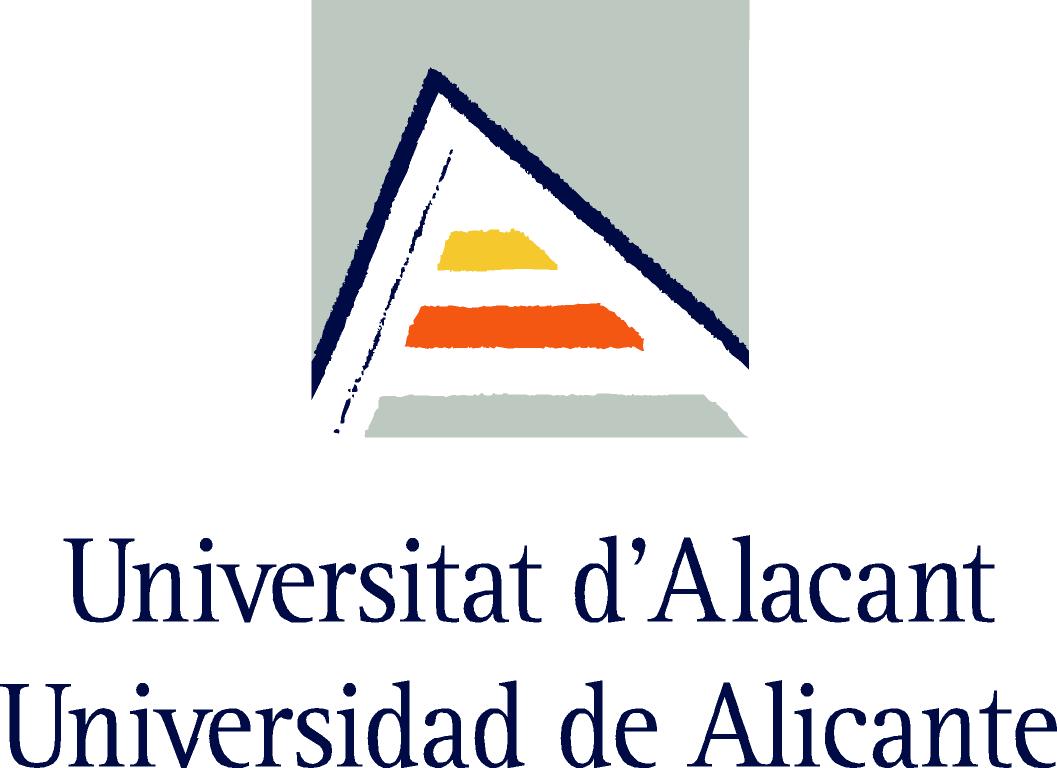 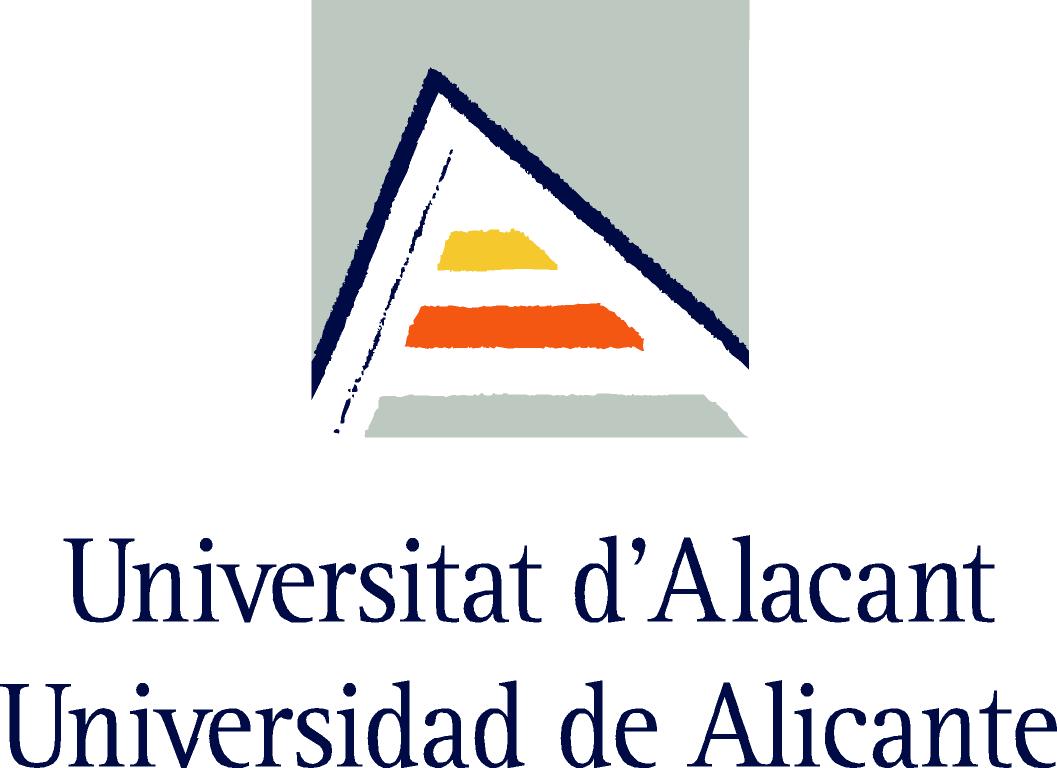 ཨཱ་ལི་ཀེན་ཀྲི་!
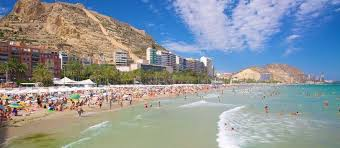 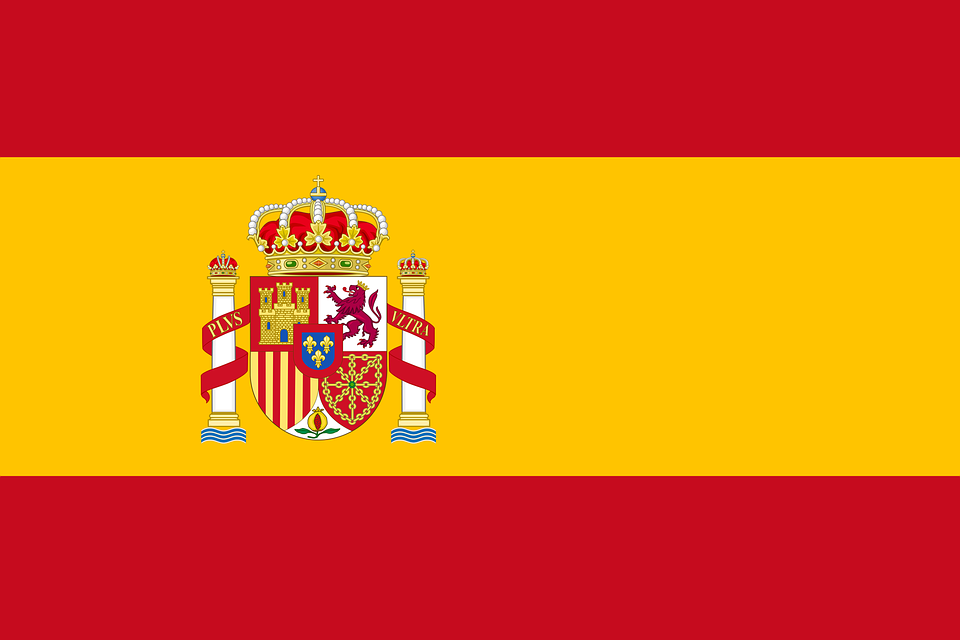 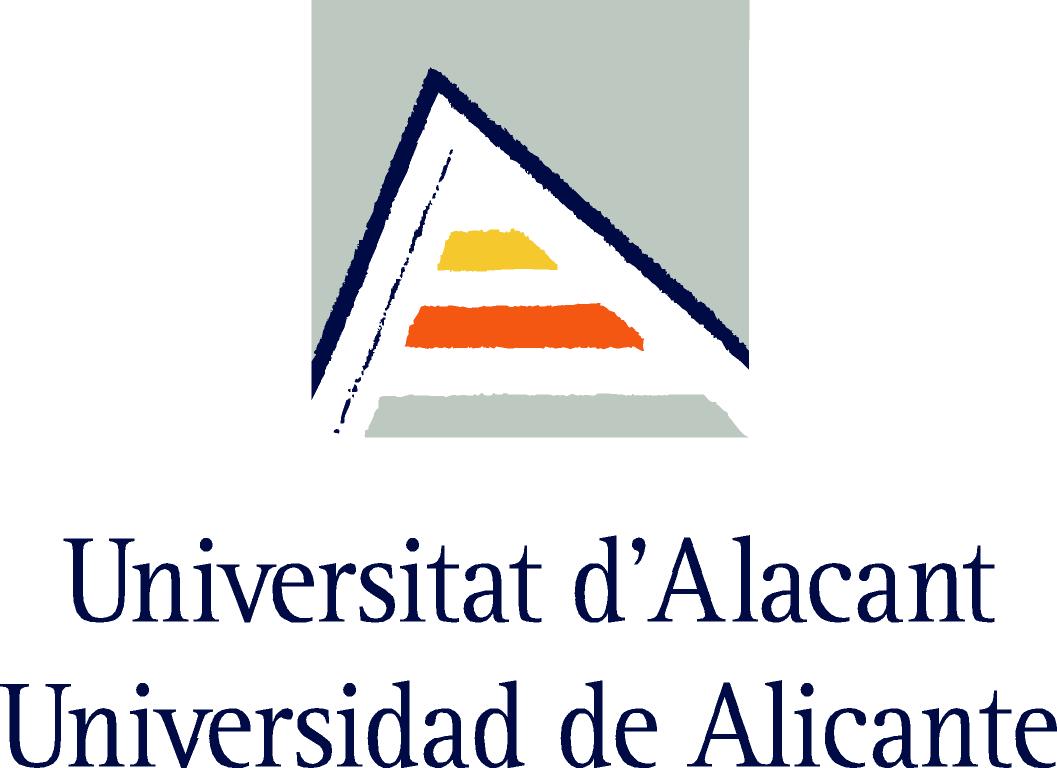 སྦྱོང་བརྡར་གྱི་ངོ་སྤྲོད
ཚོང་ལཱའི་ལམ་དང་ལམ་ལུགས

ཚོང་ལཱ་ལུ་རྒྱབ་སྐྱོར

ཚོང་ལཱའི་ཡོན་ཏན་ལྟེ་བ།
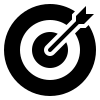 གྲོས་གཞི
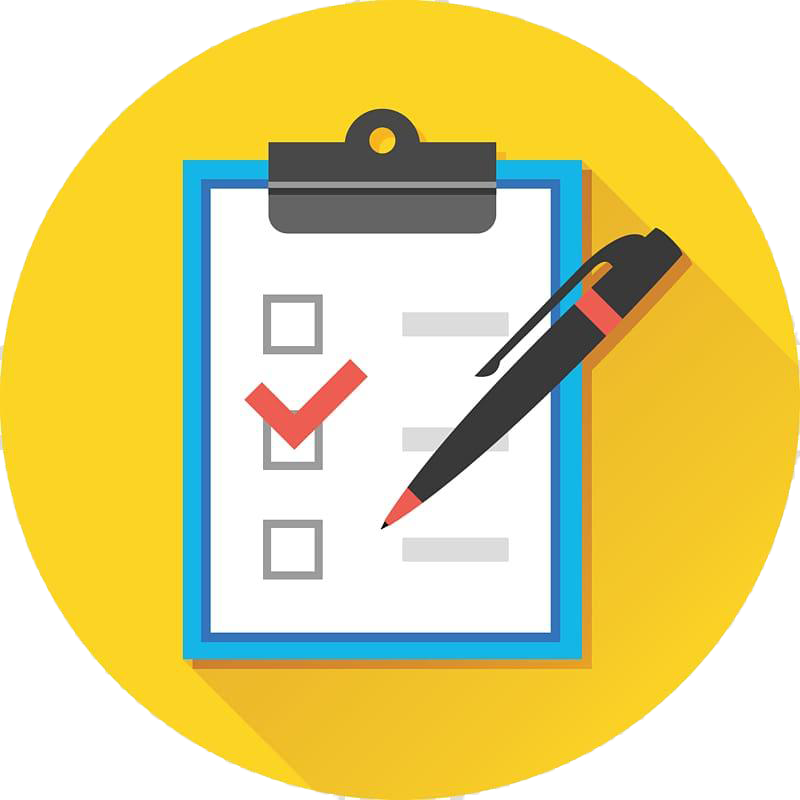 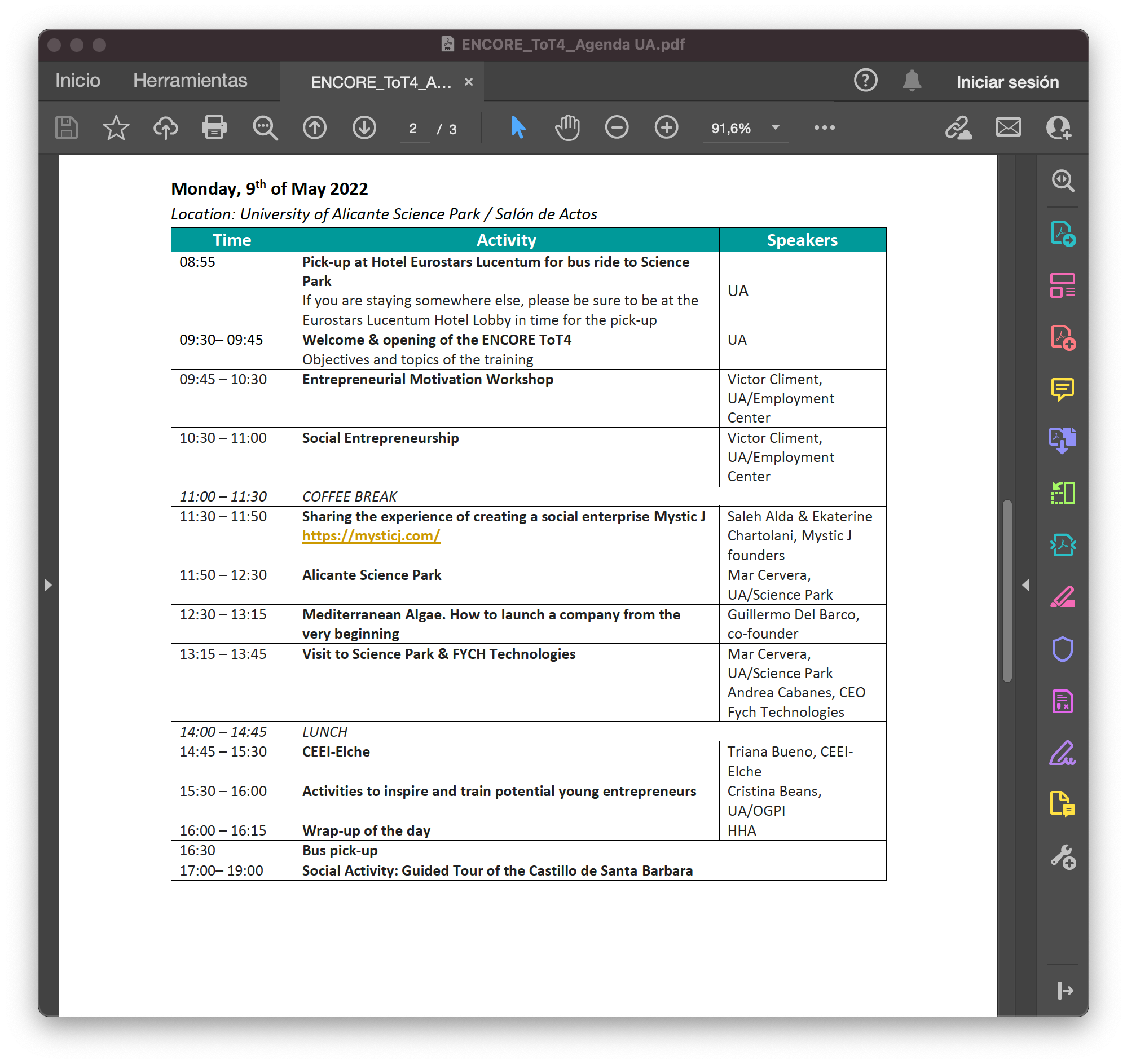 པར་སྐྲུན་འབད་ཡོད་མི་ནང་ལུ་བསྒྱུར་བཅོས་ཡོད་མི
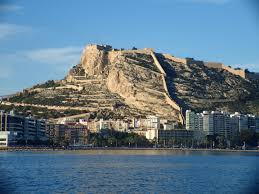 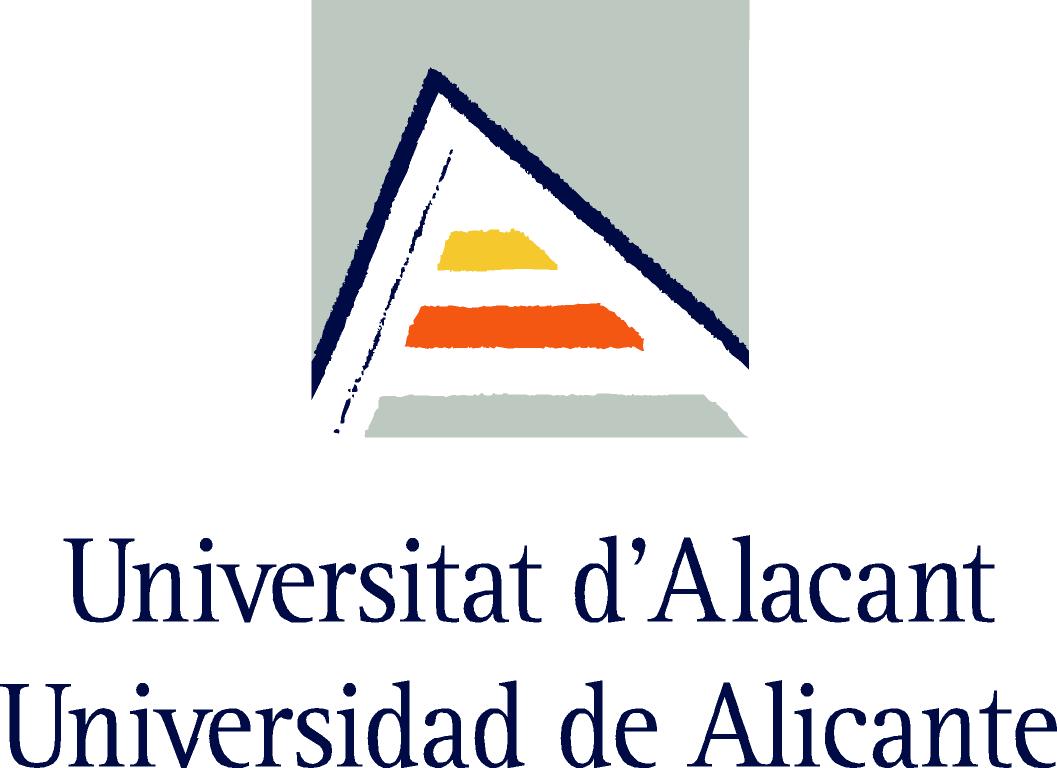 གཟའ་མིག་དམར། ༩/༠༤/༢༠༢༢ས་གནས་: ཨཱ་ལི་ཀེན་ཀྲ་ཚན་རིག་གླིང་ག་གི་ གཙུག་ལག་སློབ་སྡེ/ སཱ་ལོན་ དི་ ཨེཀས་ཀྲོས
ཤུལ་མའི་ས་སྒོ་གི་སྐོར་ལས་དྲན་གསོ!
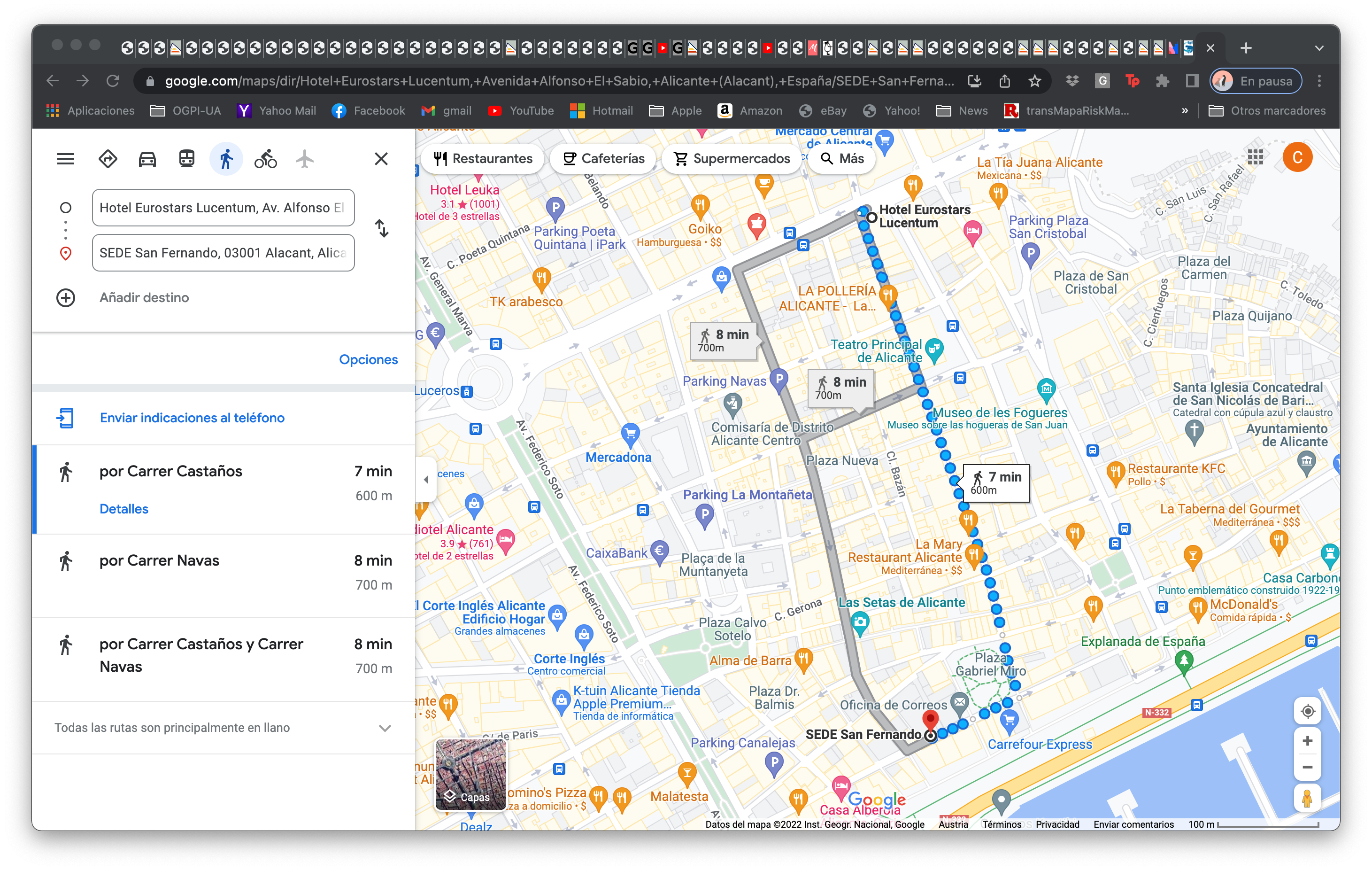 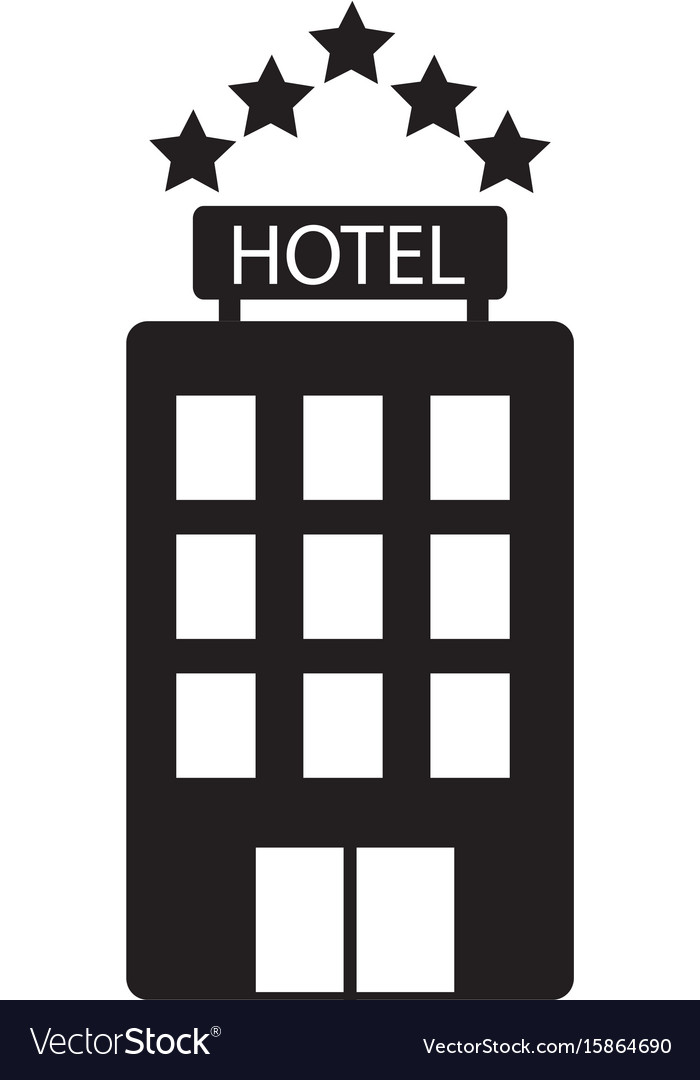 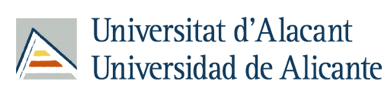 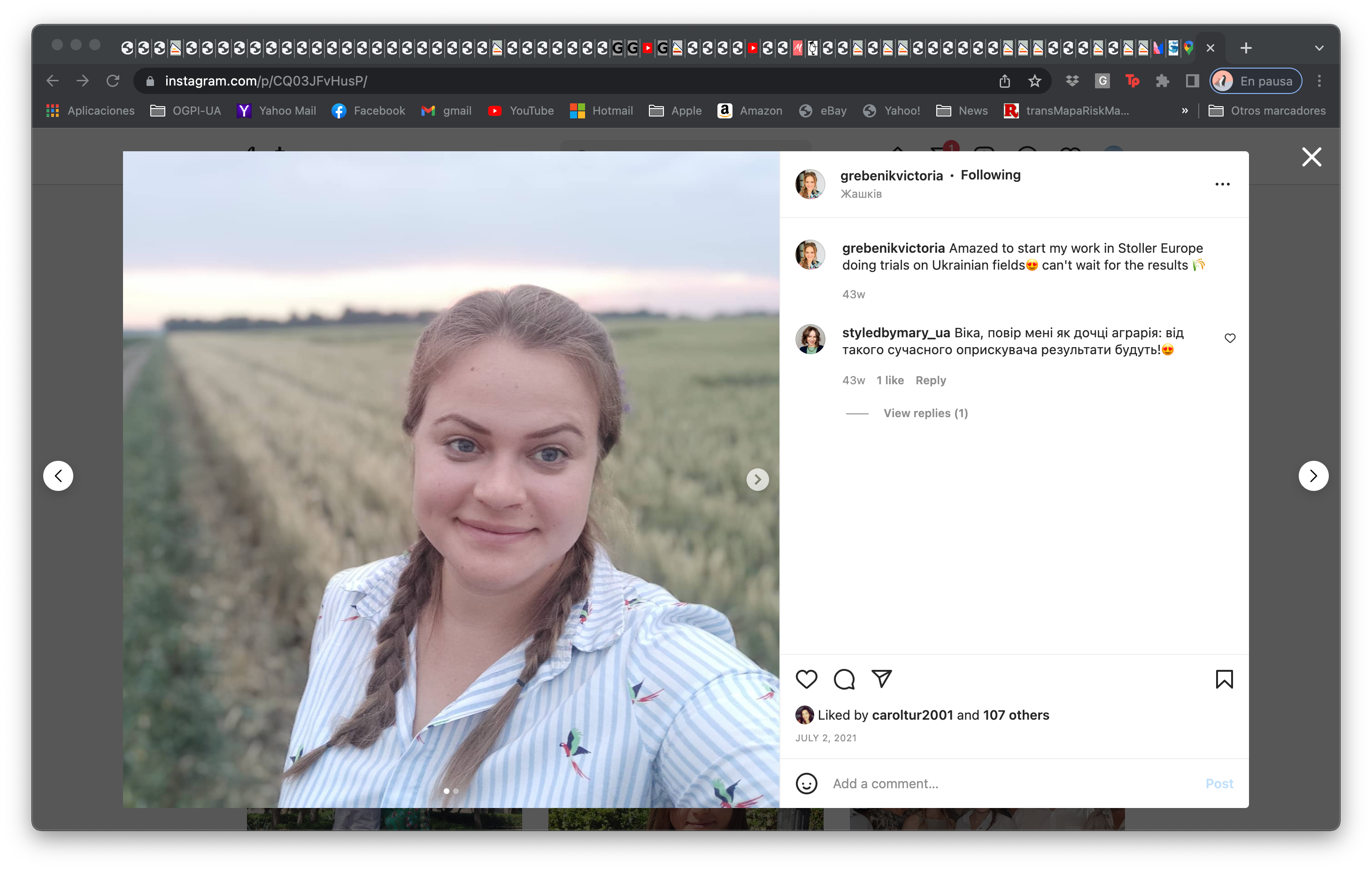 གཟའ་ལྷགཔ་དང་ཕུརཔ:
བཟའ་ཁང་ལུ་སེན་ཀྲམ་ལུ་ དྲོ་པའི་ཆུ་ཚོད་༨:༤༥ལུ་འཕྱད་ནི :
ཝིཀ་ཀྲོ་རི་ཡ
ཡུ་ཨེ- སེ་དི་ སཱན་ ཕུར་ནན་དོ
ཉེན་སྲུང་གི་དོན་ལུ་ སྒྲིང་ཁྱིམ་ནང་འགྱོཝ་ད་ སྡེ་ཚན་སྦེ་འགྱོ་དགོཔ་སྦེ་ སླབ་ནུག།
གྲོས་གཞི
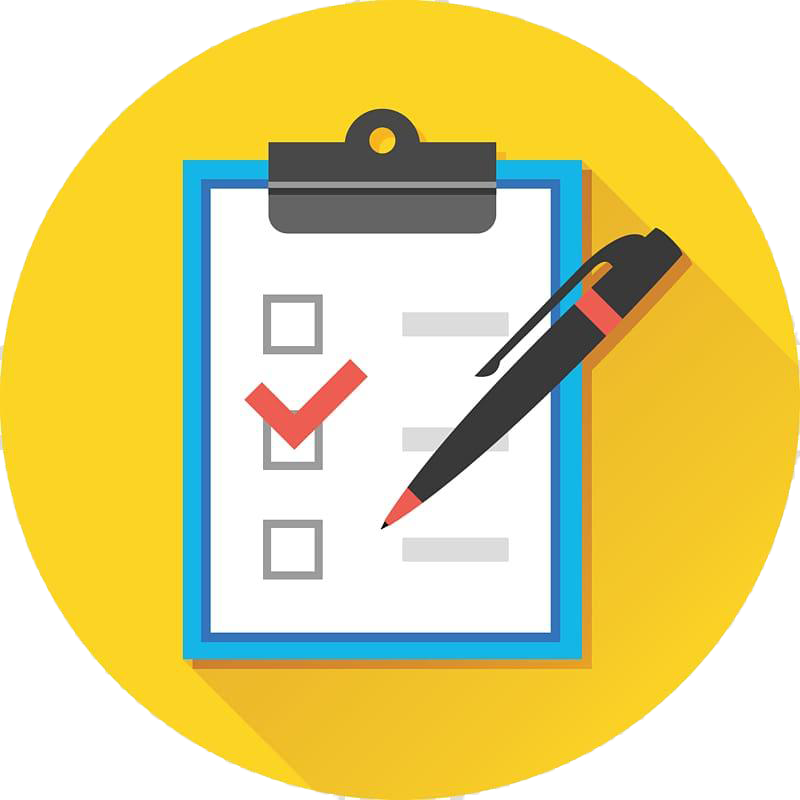 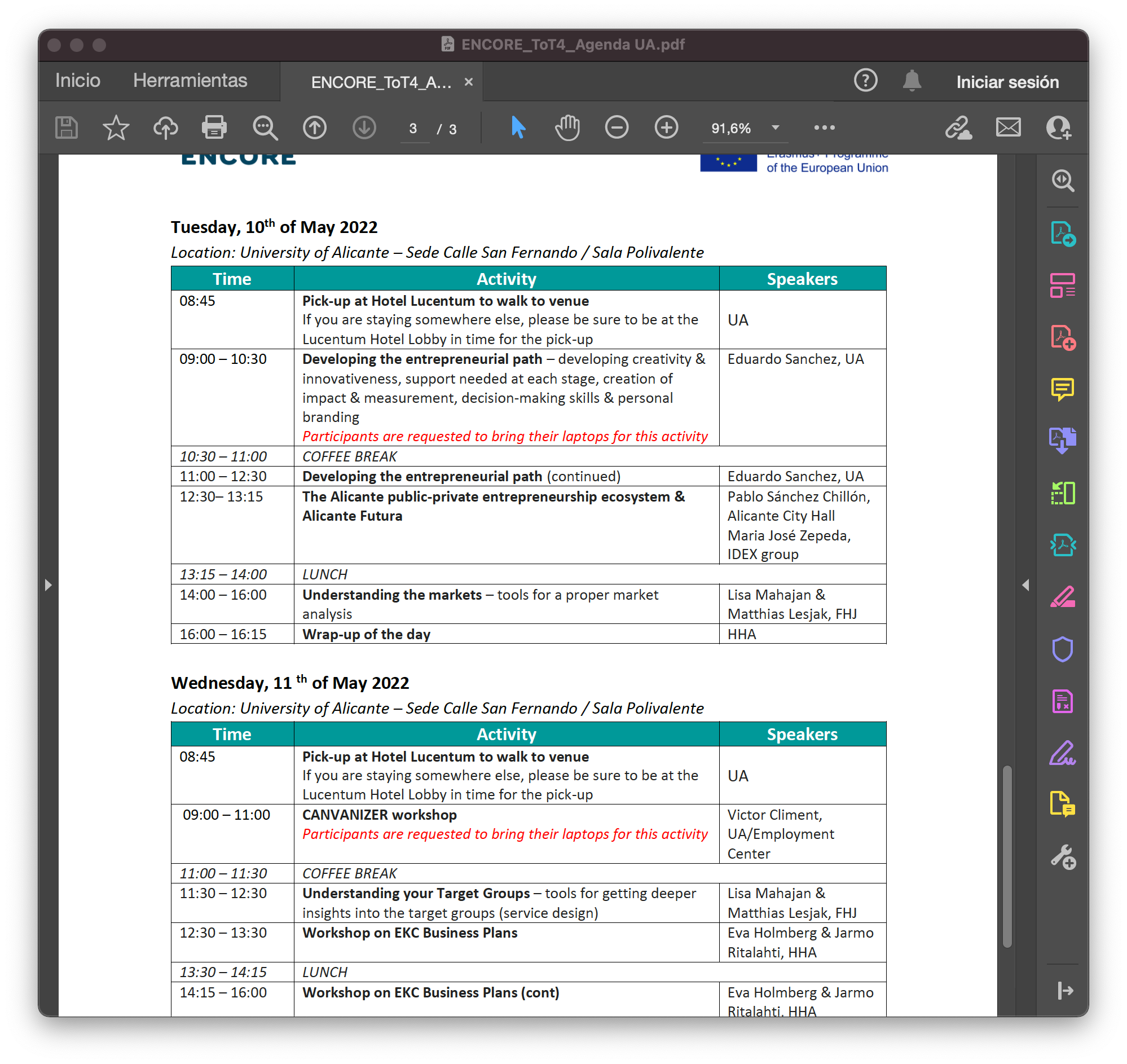 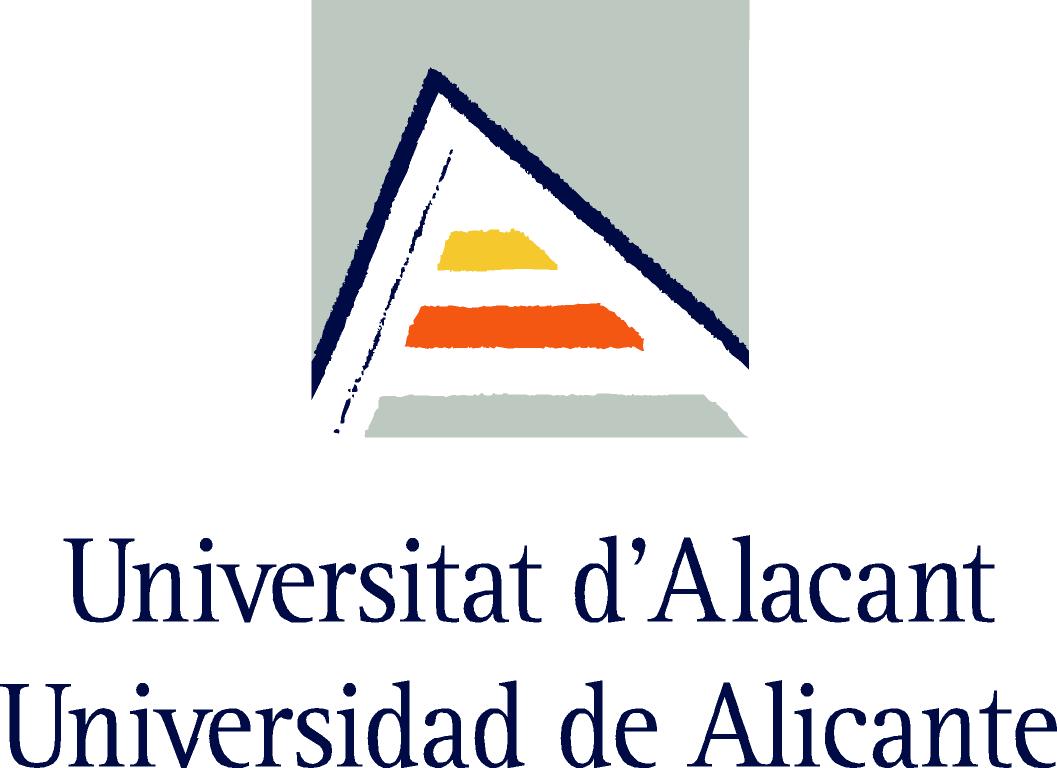 གཟའ་མིག་ལྷགཔ། ༡༠/༠༥/༢༠༢༢ས་གནས་: ཨཱ་ལི་ཀེན་ཀྲ་གཙུག་ལག་སློབ་སྡེ- སཱེ་དི་ ཀོལ་ལི་ ཕེར་ནན་དོ/ སཱ་ལ་ པཱོ་ལི་ཝེ་ལེན་ཀྲི
གྲོས་གཞི
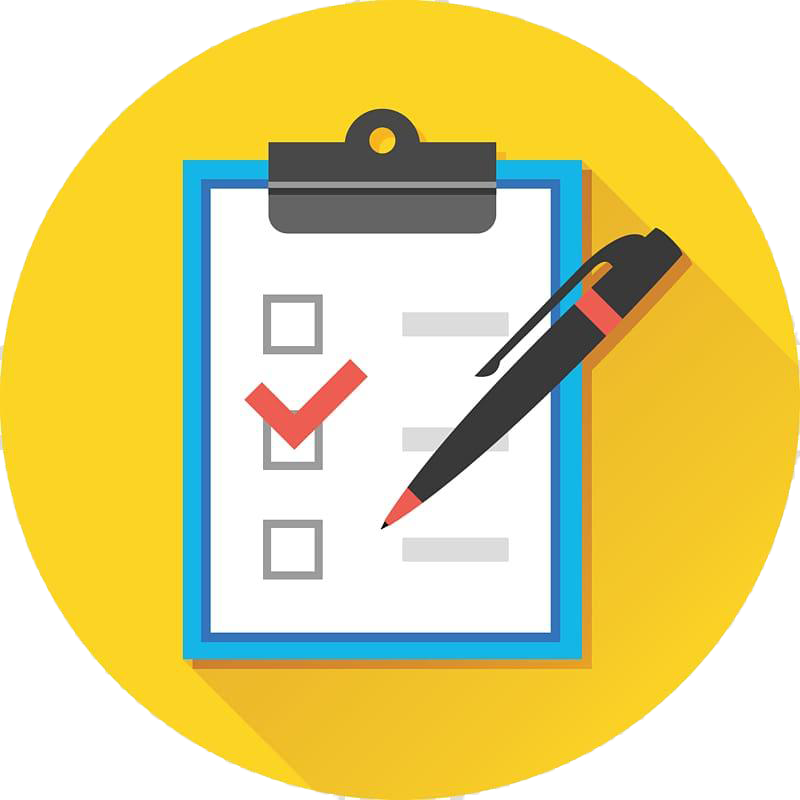 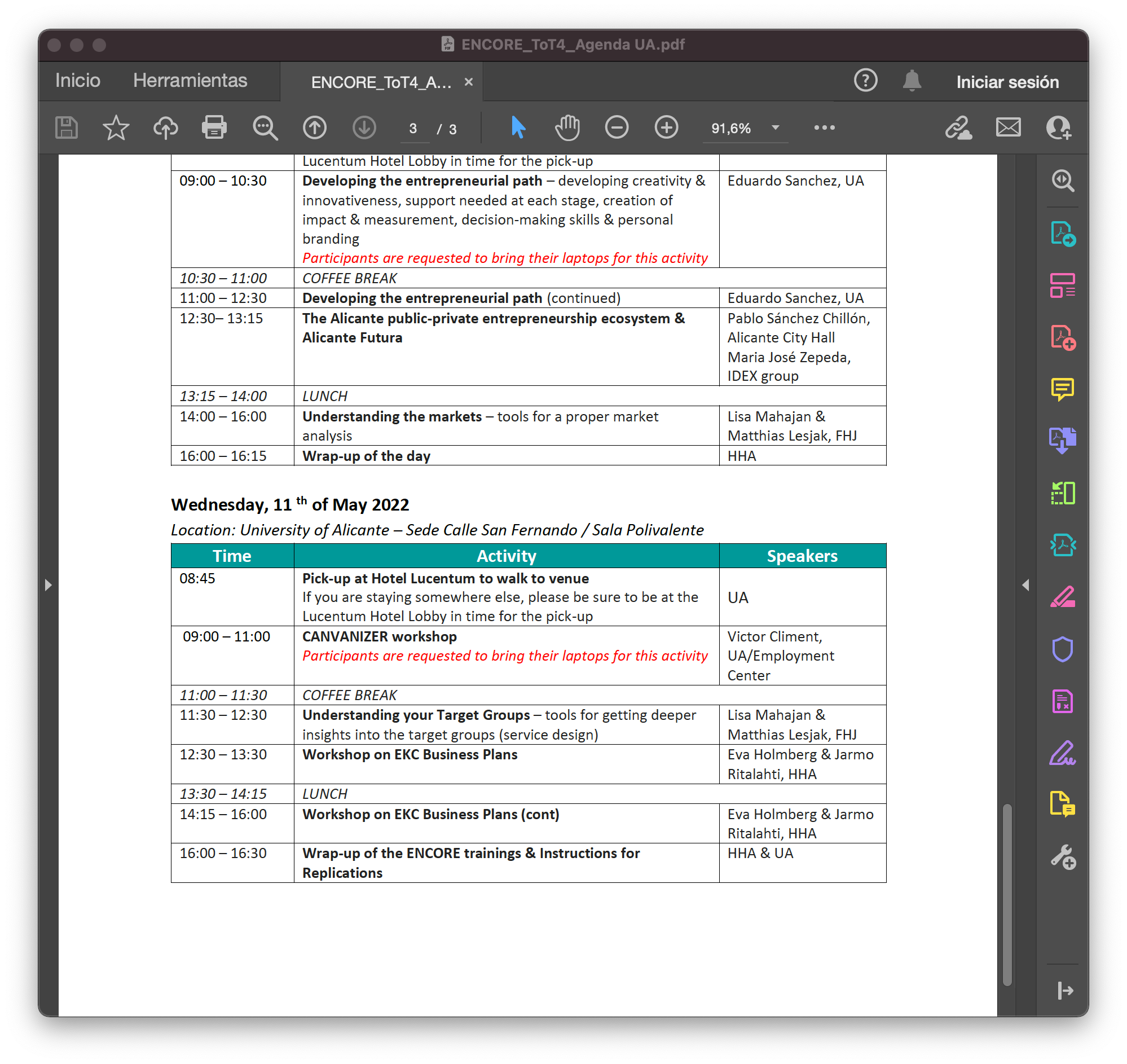 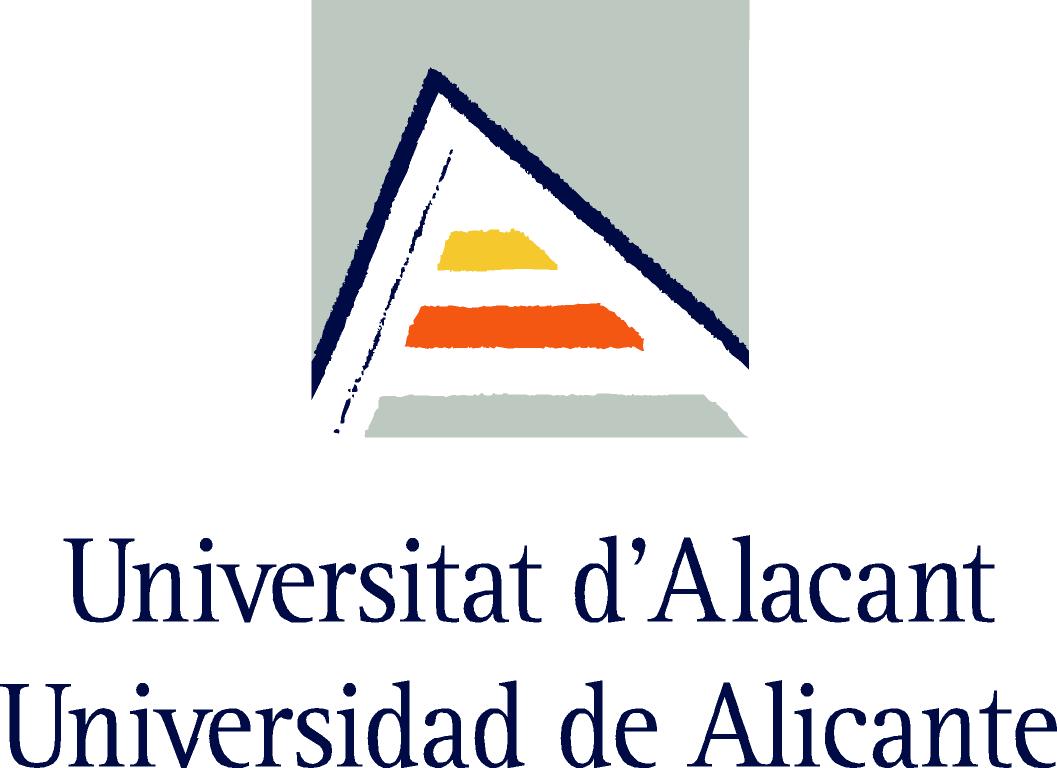 གཟའ་མིག་ལྷགཔ། ༡༠/༠༥/༢༠༢༢ས་གནས་: ཨཱ་ལི་ཀེན་ཀྲ་གཙུག་ལག་སློབ་སྡེ- སཱེ་དི་ ཀོལ་ལི་ ཕེར་ནན་དོ/ སཱ་ལ་ པཱོ་ལི་ཝེ་ལེན་ཀྲི
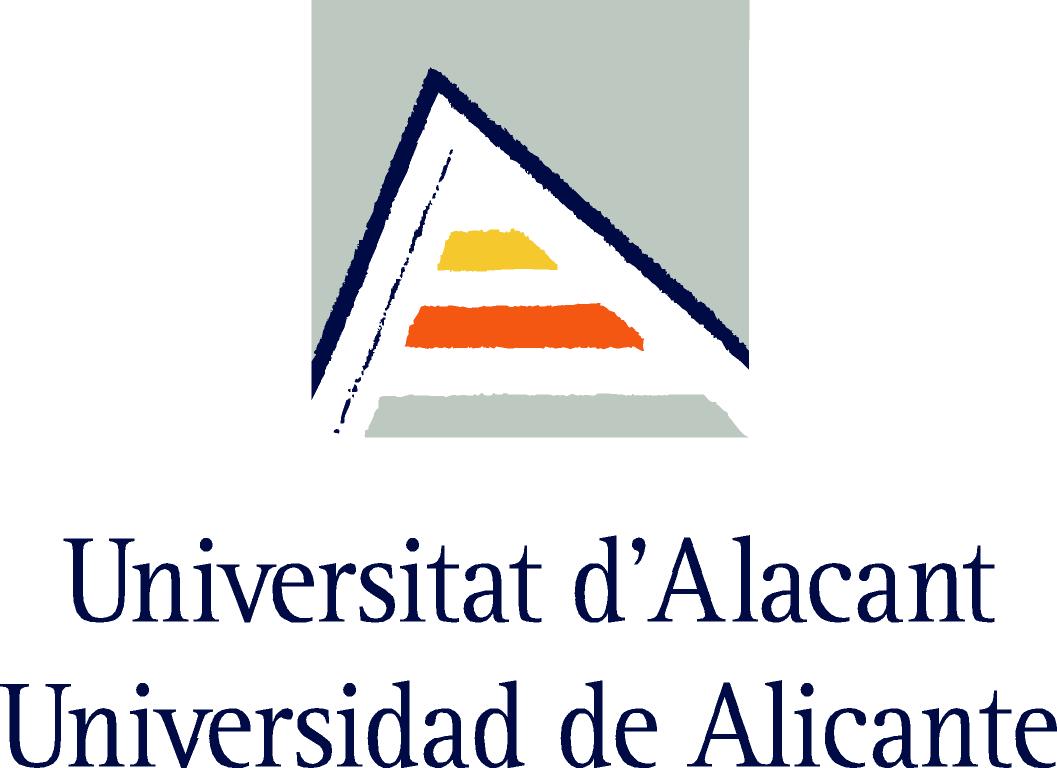 སྦྱོང་བརྡར་གྱི་ཅ་ཆས: མོ་དྲུལ
སེམས་ཁར་བཞག: ཀྲི་ཨོ་ཀྲི་༣ དང་༤ གི་ཅ་ཆས་གེ་ར་ མོ་དྲུལ་གཞི་སྟེགས་ནང་བཙུགས་ཏེ་ཡོད།
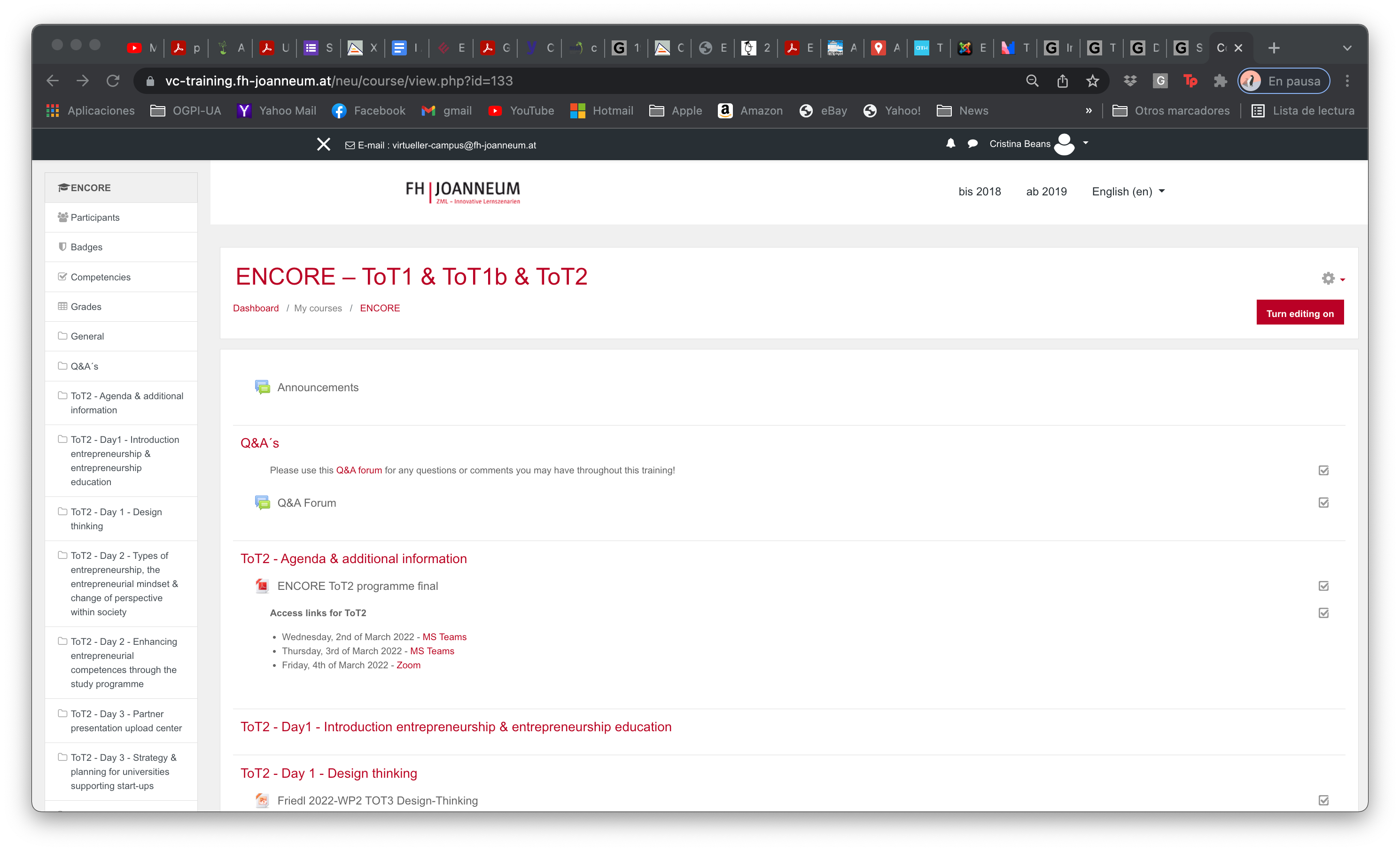 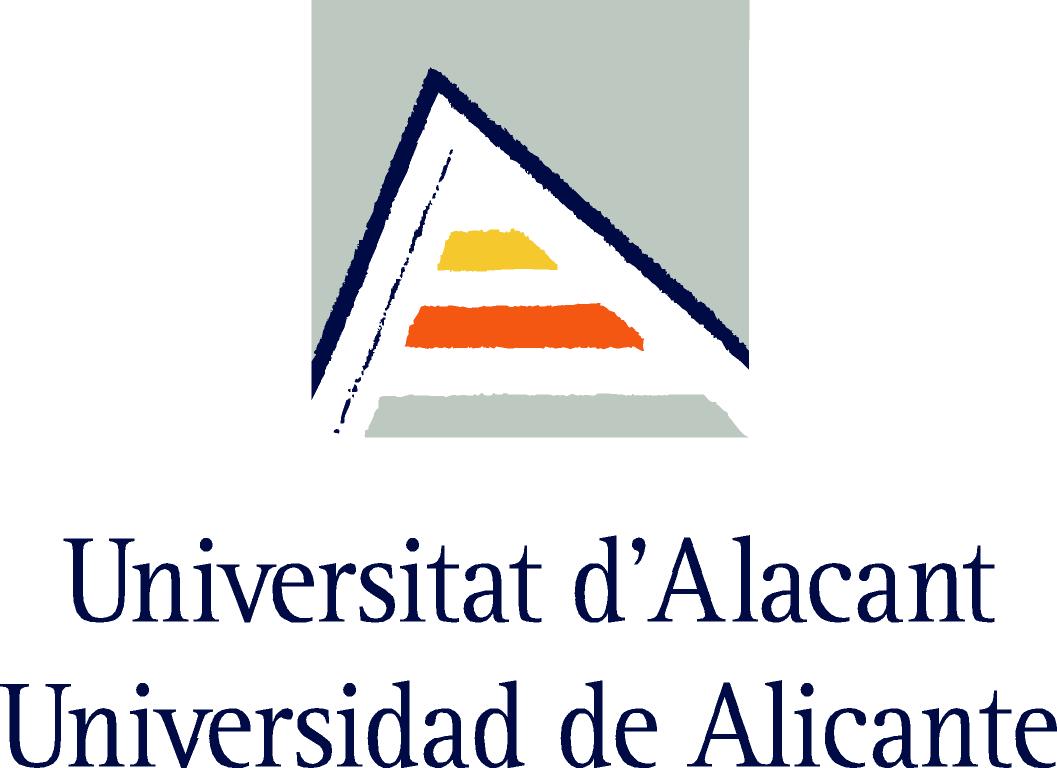 བྱོན་པ་ལེགས་སོ!
ཁྱོད་ཚུ་ སྦྱོང་བརྡར་ལས་རིམ་དང་ ཨཱ་ལི་ཀེན་ཀྲི་ལུ་སྡོད་པའི་རིང་ཁར་ སྤྲོ་བ་བྱུང་བྱུངམ་འོང་མནོ་བའི་རེ་བ་ཡོད ! 
ལས་རིམ་འཐེབ།
ཚོང་ལཱའི་ཡོན་ཏན་ལྟེ་བ་གིས་ ཤེས་ཡོན་དང་ཞིབ་འཚོལ་གྱི་ནང་ལུ་ གསར་བཏོད་ཅན་གྱི་ཚོང་ལཱའི་ལག་ལེན་མཐའ་སྐྱོང་འབད་ནི།

Project ref.: 617589-EPP-1-2020-1-AT-EPPKA2-CBHE-JP